Brief Faculty Development
Mentoring future dermatologists: basics and best practices
Kanade Shinkai MD PhD
Kiyanna Williams MD
Learning objectives
To define mentorship and describe mentor roles

To describe the phases of the mentoring relationship and best practices of each

To discuss ideas for teaching mentees how to get the most out of the relationship
Definitions
Someone who teaches or gives help and advice to a less experienced person
A person who is advised, trained, or counseled by a mentor
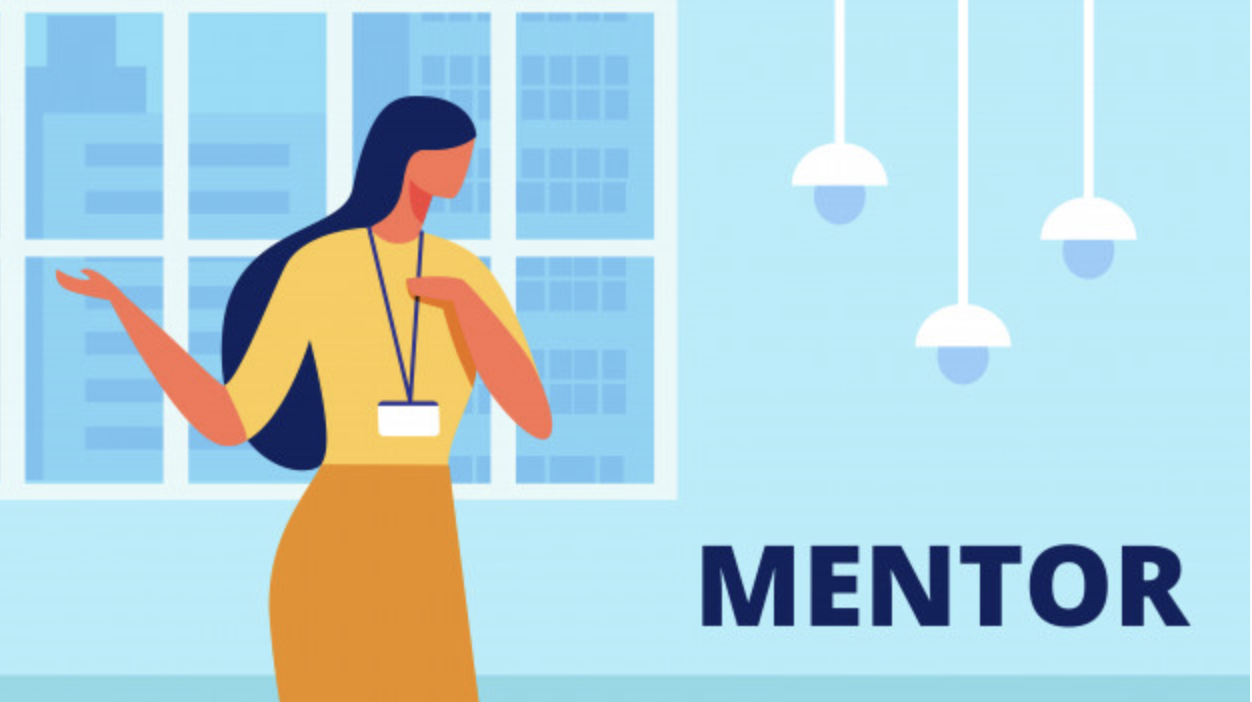 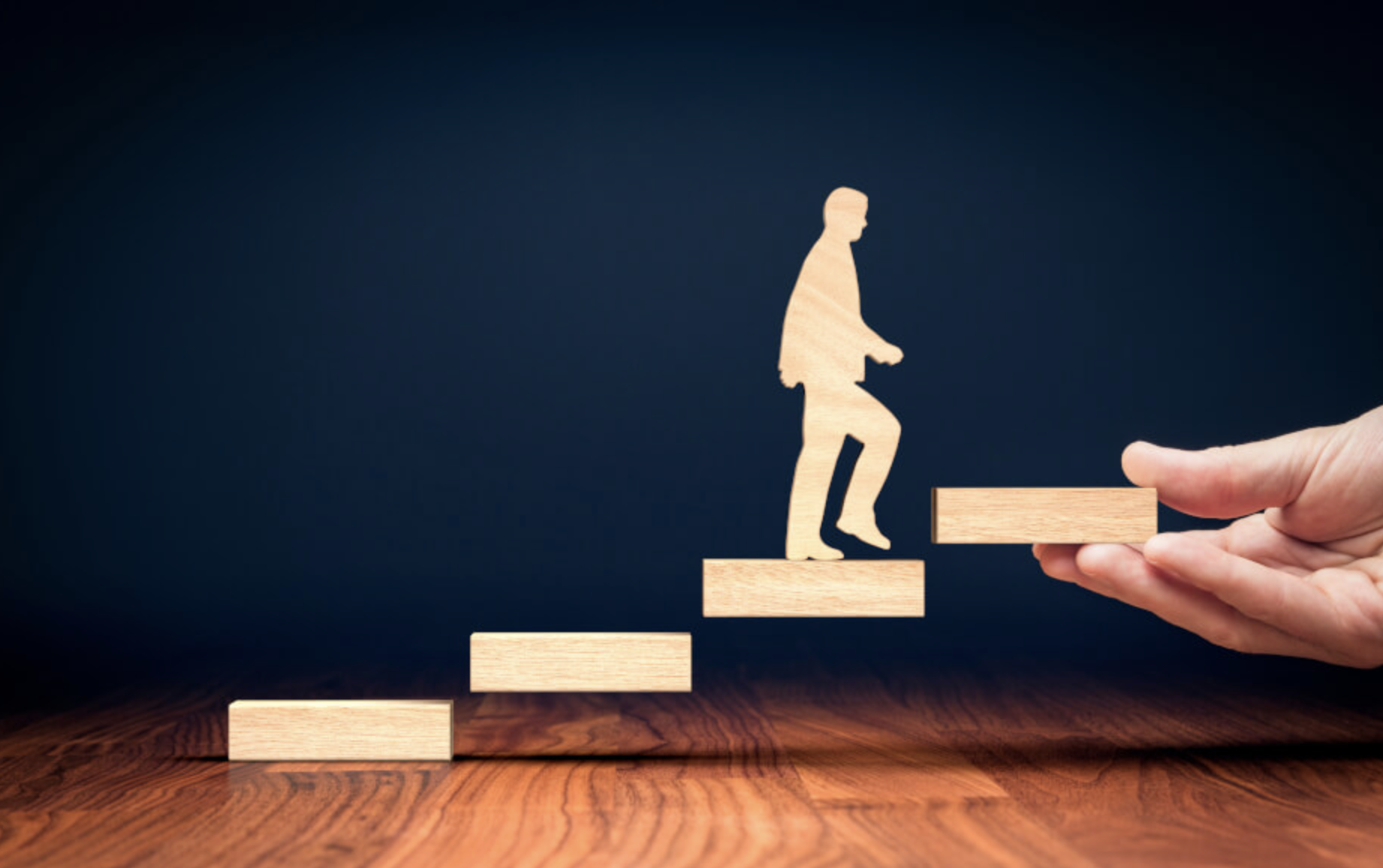 MENTEE
Having mentorship: 
learning from someone who wants you to grow.
Miriam Webster dictionary
National Mentorship Partnership (2015), 4th edition
What is mentoring?
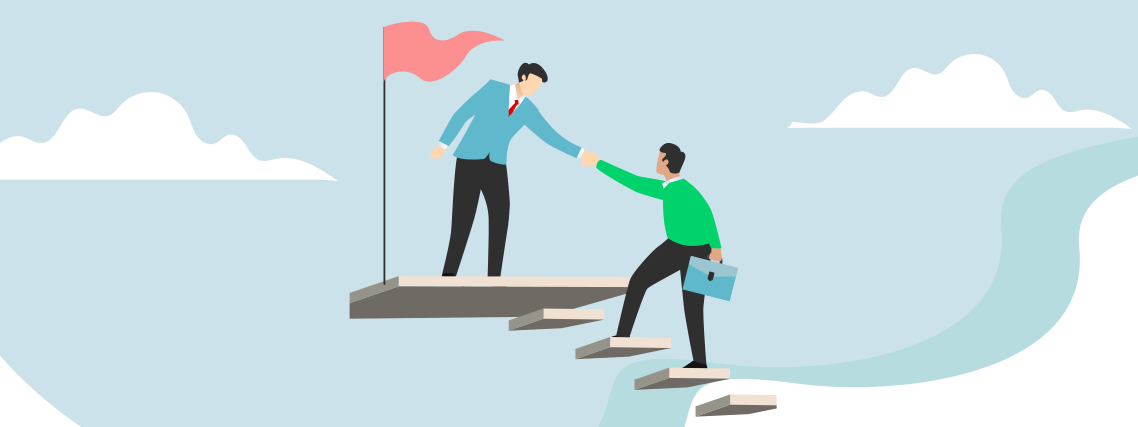 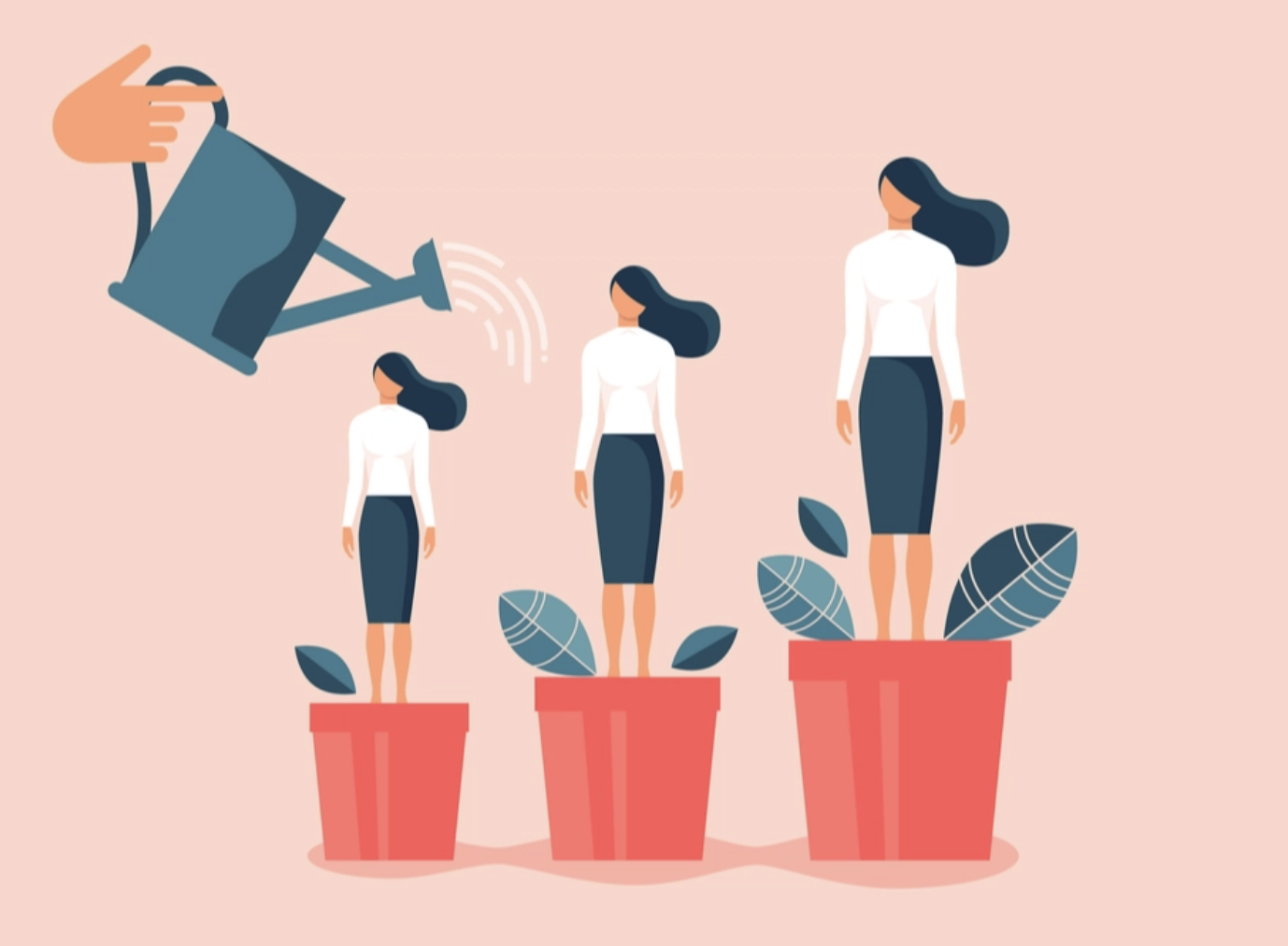 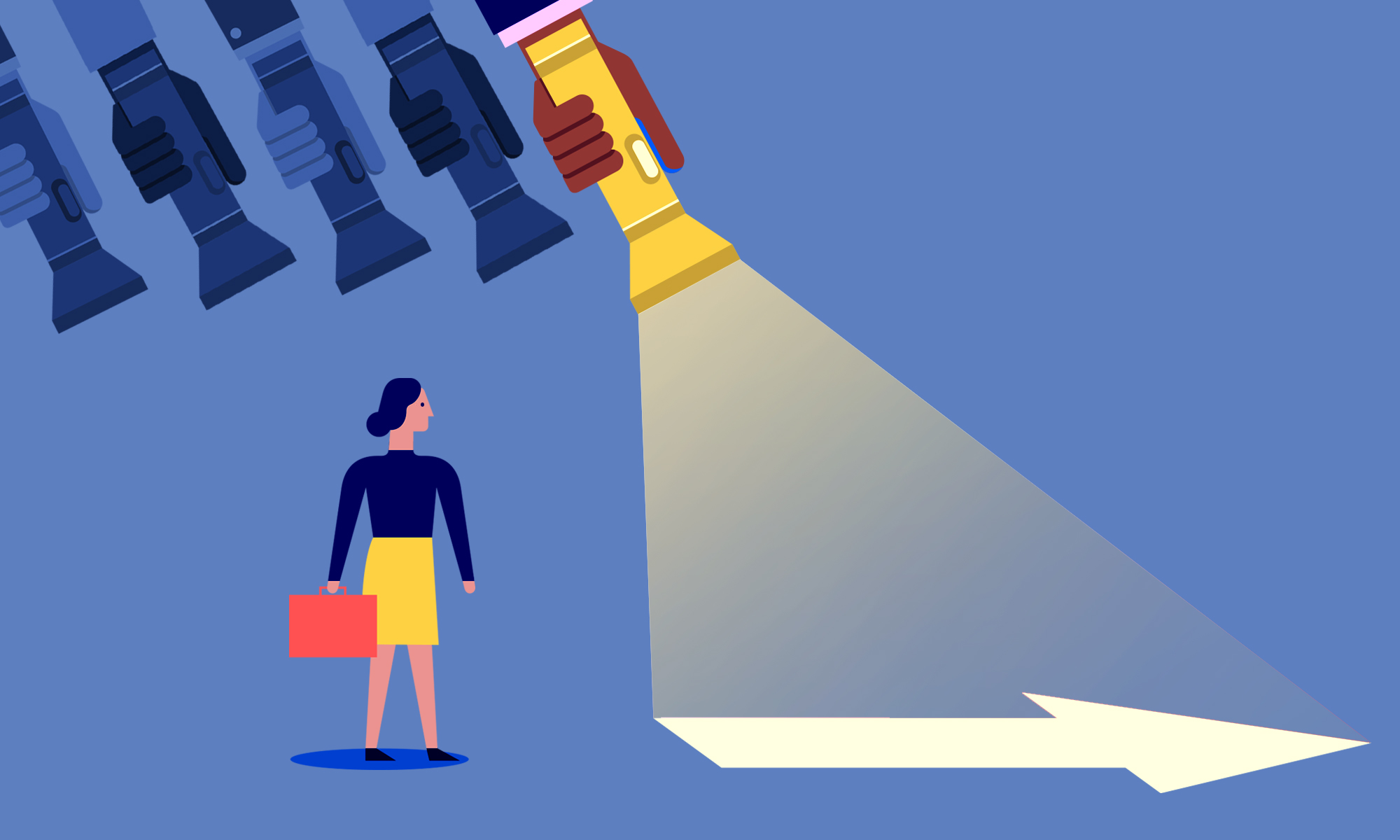 Mentoring roles
Coach
Role model
Provides advice/ feedback
Mentor
Guides career/ project development
Provides opportunities
(Sponsorship)
Identifies areas for growth,
supports growth
Uses network of resources
Provides support
Why is mentoring important?
In medical school, residency, mentoring influences a trainee’s specialty choice, personal development, and professional growth.

Mentorship is key to young faculty retainment, career success, satisfaction, and productivity.
Xieraldi I et al (2020) JAMA Derm, 156(3):280-287
Welch JL(2016) MedEdPORTAL;12:10441
Sambunjak D et al (2006) JAMA;296(9):1103-1115
Ramanan RA et al (2002) Am J Med;112(4):336-341
Strauss SE et al (2006) JGIM;21(12):1222-1229
Indyk D et al (2011) BMC Med Educ;11:27
4 phases of mentoring
Enabling growth
Coming to Closure
Preparation
Negotiating
https://www.educause.edu/-/media/files/wiki-import/2014infosecurityguide/mentoring-toolkit/siguccsmentorguidepdf
4 phases of mentoring
Enabling growth
Coming to Closure
Preparation
Negotiating
• I have sincere interest in helping this person.
• We have mutual interest and compatibility.
• I am willing to be honest and generous with this mentee.
• I am clear about my role.
• I can commit adequate time for the mentoring relationship.
• I am willing to use my network of contacts to help.
• I have access to opportunities and resources to support learning.
• I am committed to developing my own mentoring skills.
4 phases of mentoring
Enabling growth
Coming to Closure
Preparation
Negotiating
• How much time can be committed to the relationship on a regular basis?
• Write down goals – use SMART criteria, develop an IDP
• Agree on a discussion format (e.g. Formal agendas, topic-driven agenda, etc)
• Use a journal or notes to help stay focused, monitor progress, follow-up items
• Establish any ground rules (e.g. Confidentiality, boundaries, “hot topics”)
• Be flexible! Expectations and plans will change over time
• Evaluate progress, milestones, goals regularly
• Learning styles and strengths/ weakness are important – identify and discuss 
• Articulate criteria for success. What does “success” look like?
4 phases of mentoring
Enabling growth
Coming to Closure
Preparation
Negotiating
• Regular check-ins
• Active listening/ advising, even if these are difficult conversations
• Ask for and give feedback. Provide timely support and appropriate challenges.
• Solicit feedback from other sources
• Use the time together productively. Be flexible with time/ format.
• Evaluate goals and deadlines throughout the process
• Give/ receive constructive criticism and reflect on it.
• Advise on what you know – find other resources if you can’t provide guidance
• Celebrate each small success
4 phases of mentoring
Enabling growth
Coming to Closure
Preparation
Negotiating
• Be sensitive to when the relationship should end
• Find a personal way to express your feeling about the experience
• Give and receive thanks
• Ending a mentorship relationship is not always a failure. Identify and express
 the positive benefits gained along the way
• Reflect on what you learned, what you will do differently in another mentoring relationship
• Celebrate!
SMART Goals
S
M
R
A
T
Specific
Measurable
Realistic/ relevant
Attainable
Timely
Individual Development Plan (IDP)
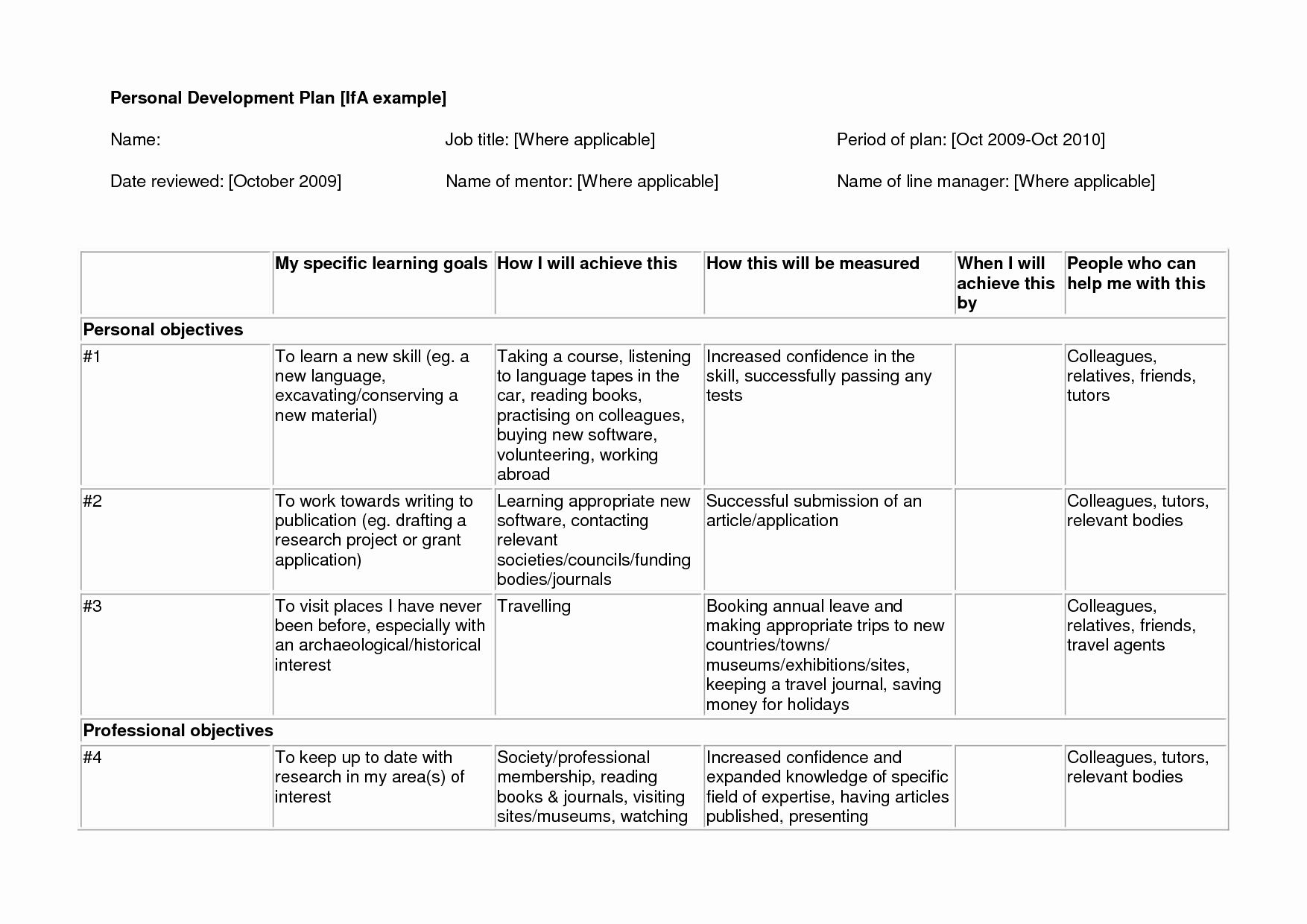 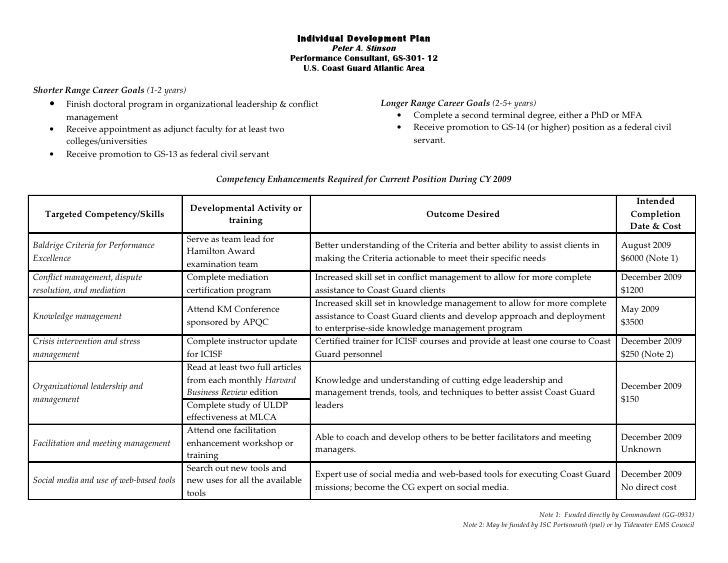 Using an IDP can provide an opportunity for the mentee to reflect on their goals, for the mentor to review ahead of mentoring meetings, and for both to develop and refer to throughout the mentoring relationship.
Individual Development Plan (IDP)
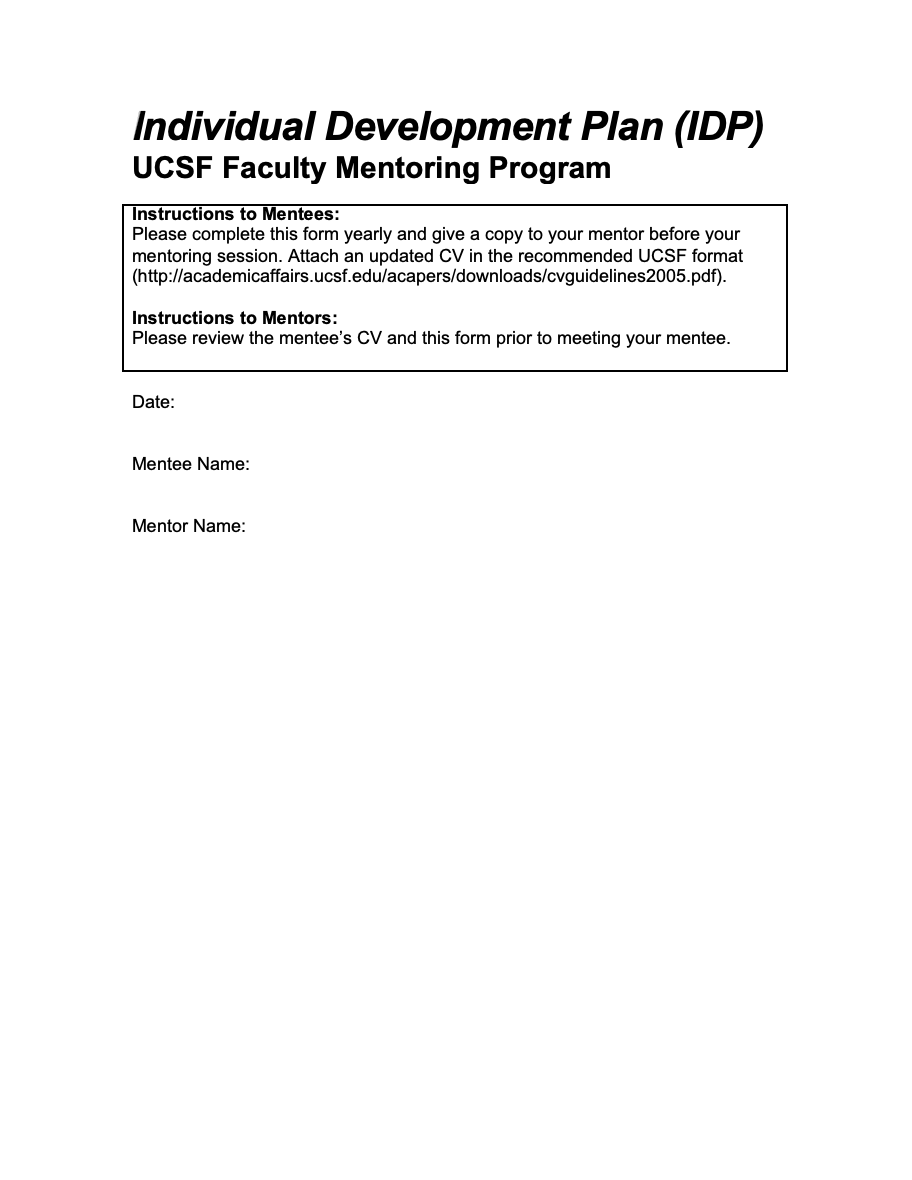 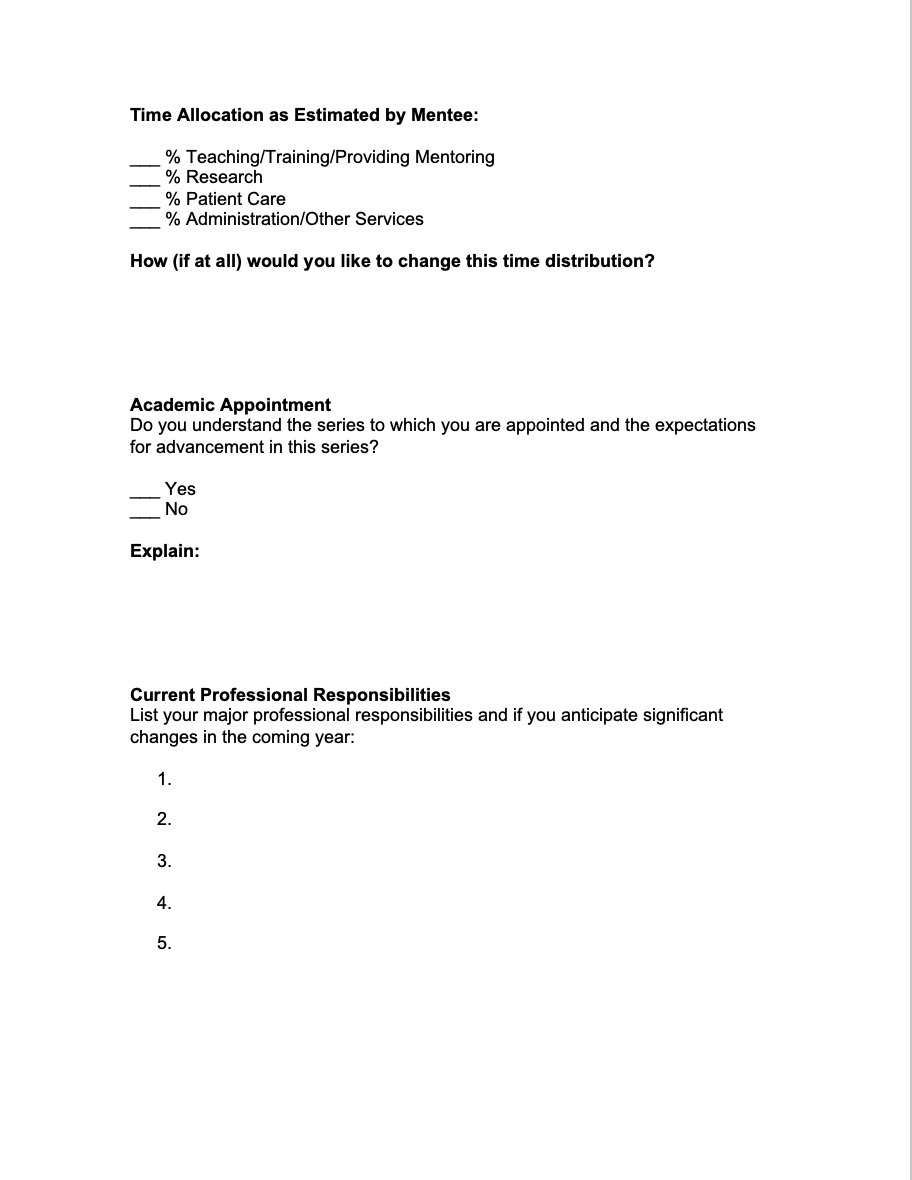 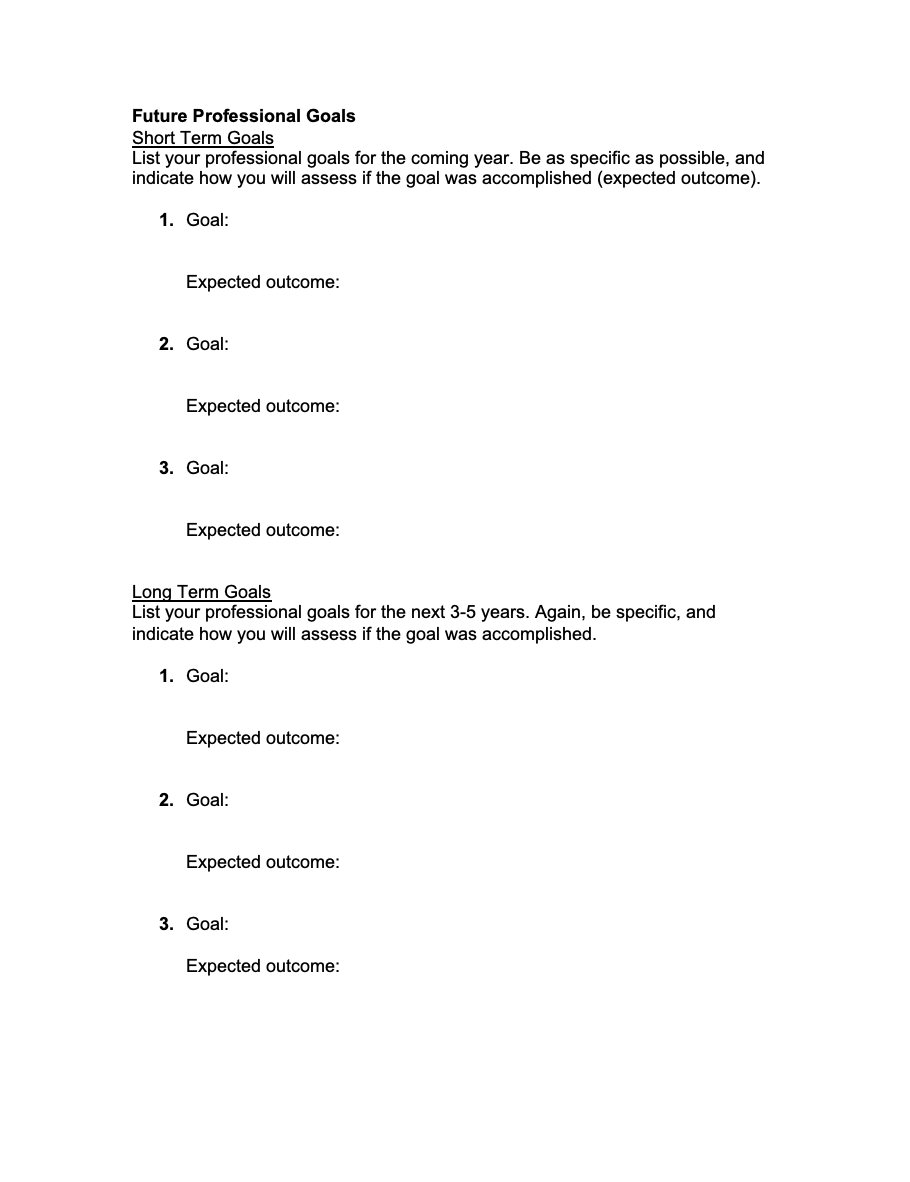 Individual Development Plan (IDP)
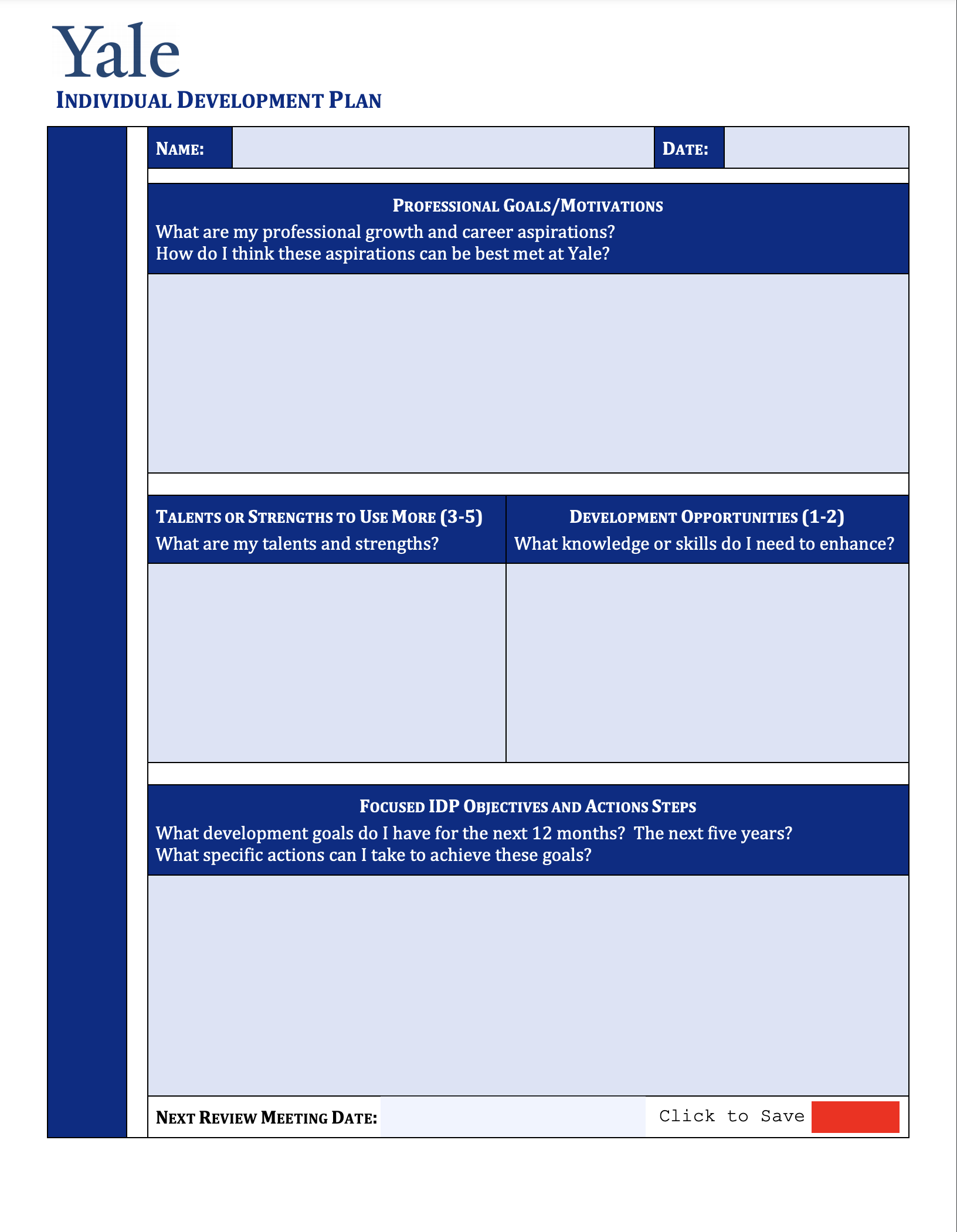 Getting to know your mentee
Are you familiar with your learning style? Are you comfortable with seeking experiences that may be out of your comfort zone?
What are you looking forward to in this mentoring relationship?
Tell me about your life outside of work/ school.
What are your priorities for this mentoring relationship?
What motivates you? What stresses you?
How do you relax?
Tell me about your 
current jobs, roles, and
Responsibilities.
What do you see as your strengths? Areas for improvement? What areas would you like to see worked on here?
Where do you see yourself in 5 years? 
10 years?
Tell me about your life  before this job/ before coming to this institution.
What else do you want to tell me?
Why do mentoring relationships fail?
Usually multi-factorial:
	• lack of access to mentors
	• unclear expectations
	• ineffective communication
	• mismatched mentoring pairs
	• gender or diversity differences
	• poor preparation of mentor/ mentee
Sambunjak D et al (2010) A systematic review of qualitative research on the meaning and characteristics of mentoring in academic medicine. JGIM;25(1):72-78
Soliman Y et al (2019) Understanding perceived barriers of minority medical students pursuing a career in dermatology. JAMA Dermatology;155(2):252-254
Mentees: you can mentor up! 12 tips
1. Choose a mentor
2. Build a mentor network
3. Don’t make your mentor guess what your needs are
4. Set realistic expectations
5. Help your mentor do their job well
6. Show interest and maintain regular communication
7. Respect your mentor’s time
8. Ask for feedback and take actions based on that feedback
9. Be gracious, appreciative
10. Keep it strictly professional
11. When it is time to move on, end on a positive note
12. Be a mentor yourself
Manuel S, Poorsatter S (2020) Mentoring up: 12 tips for successfully employing a mentee-driven approach to mentoring relationships. Med Teach; https://doi.org/10.1080/0142159X.2020.1795098
Closing remarks
Mentoring is a dynamic relationship that requires commitment, intention, creativity, honesty, and self-reflection by both mentor and mentee.

Improving mentoring relationships is a learnable skill (for both mentors and mentees).
Thank you for listening
I welcome your feedback:
kanade.shinkai@ucsf.edu